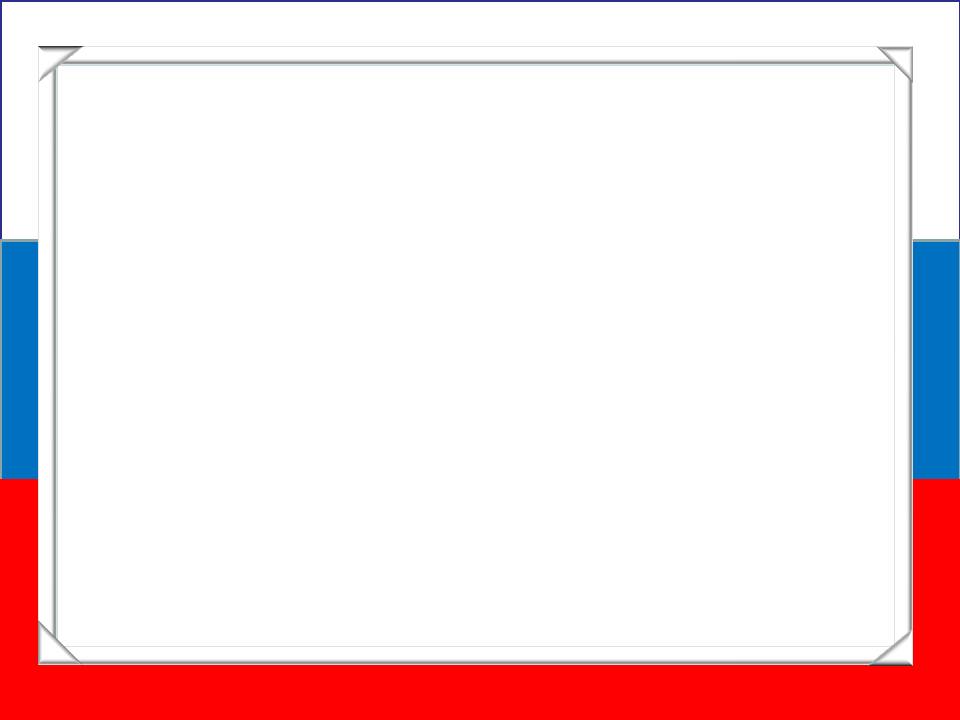 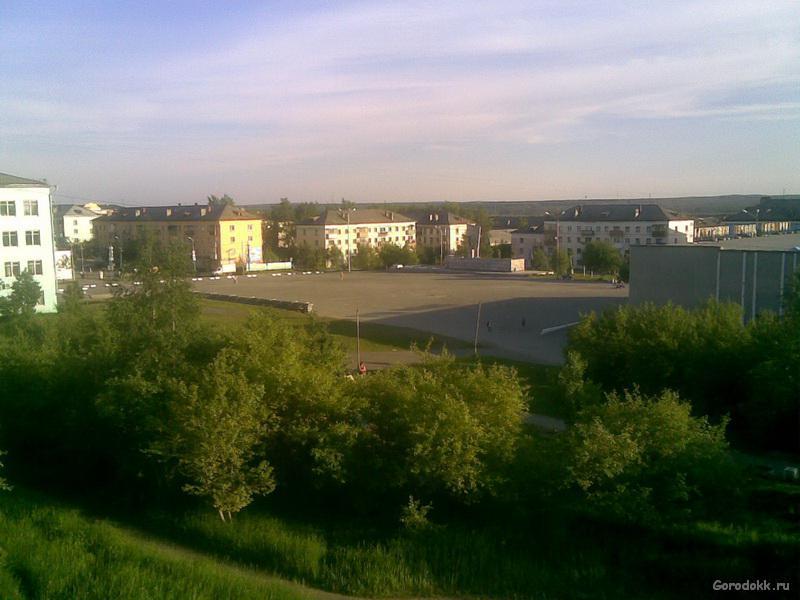 Муниципальное бюджетное дошкольное образовательное учреждение детский сад № 25 «Малыш»
Познавательная экскурсия


«Вот эта улица, вот этот дом»
Составитель: Акулова
Наталья Александровна
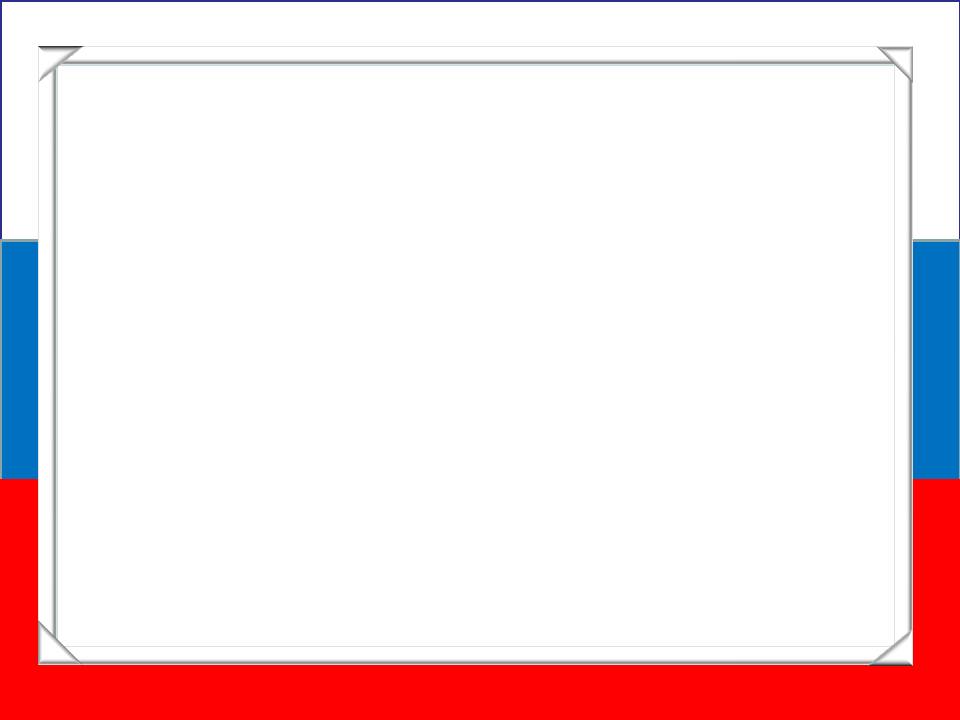 Улица Ленина
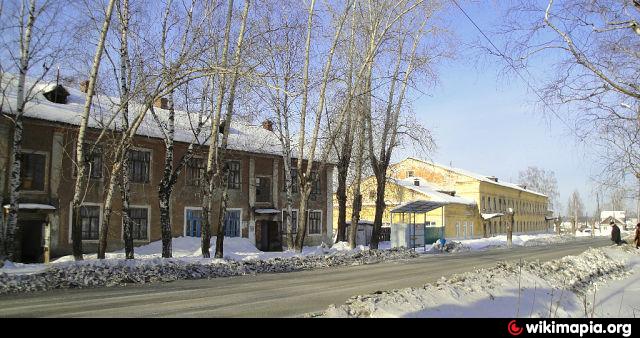 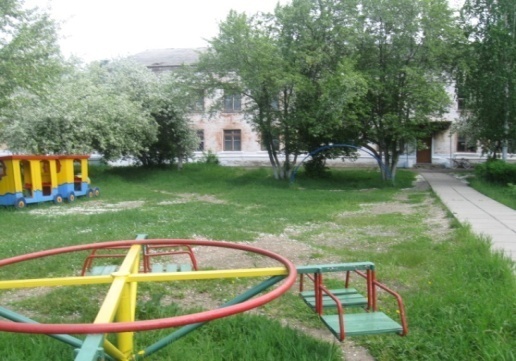 Детский сад № 25 «Малыш»
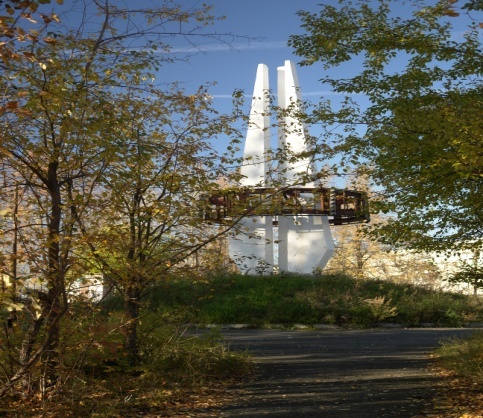 Стела «70 лет Богословскому угольному мecторождению»
Пожарная часть ГО Карпинск
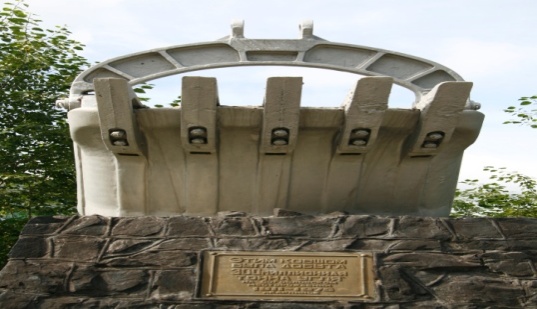 Шахматный клуб «Горняк»
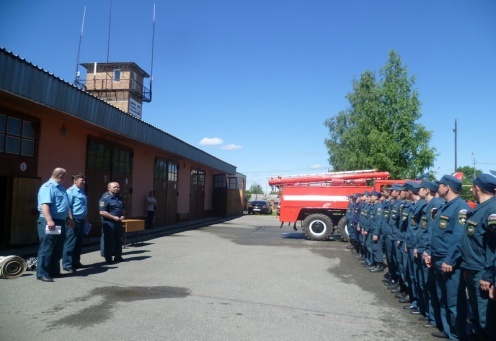 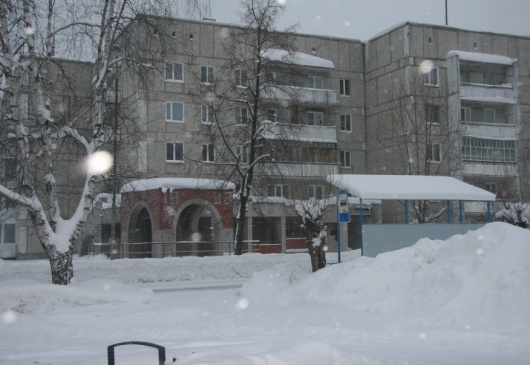 Этим ковшом была добыта 300милионная тонна угля на Богословском месторождении
[Speaker Notes: 5]
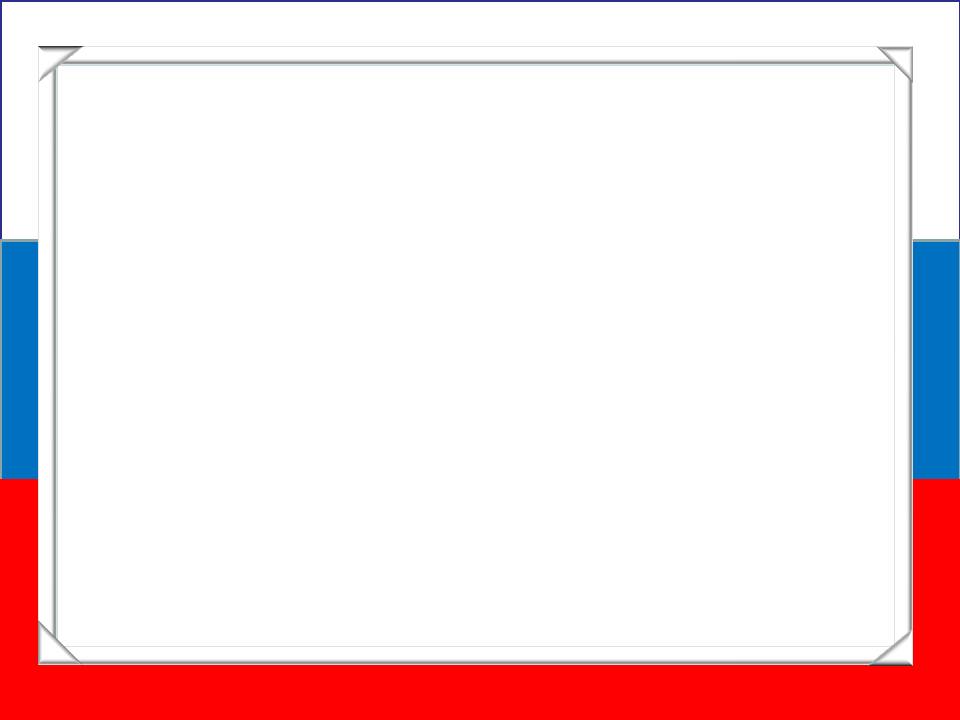 Улица Карла Маркса
Площадь «Вахрушевуголь»
Детский сад № 25 «Малыш» ясли
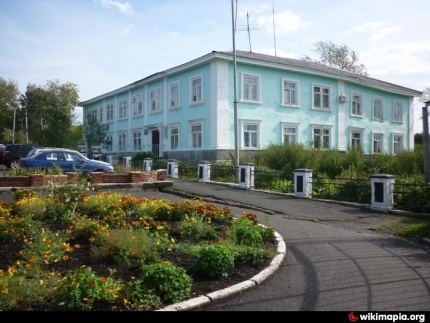 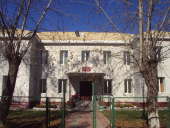 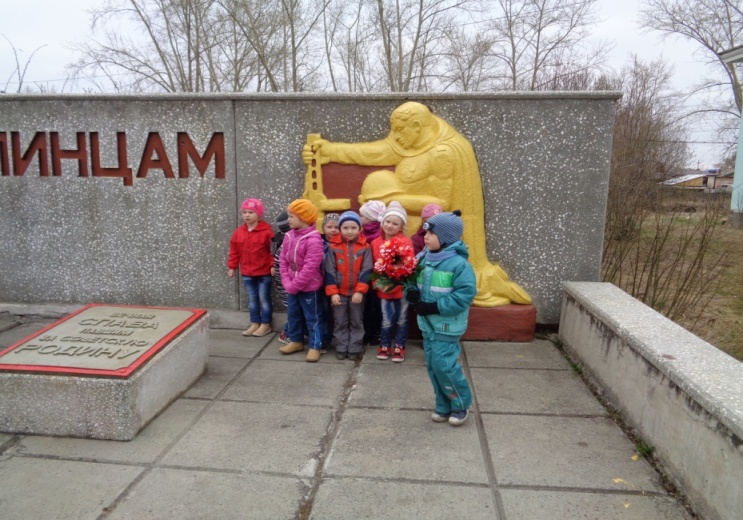 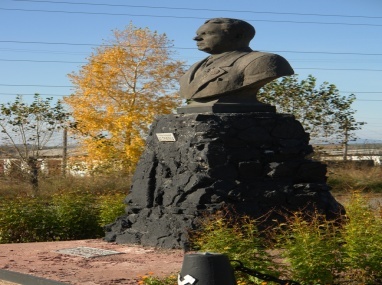 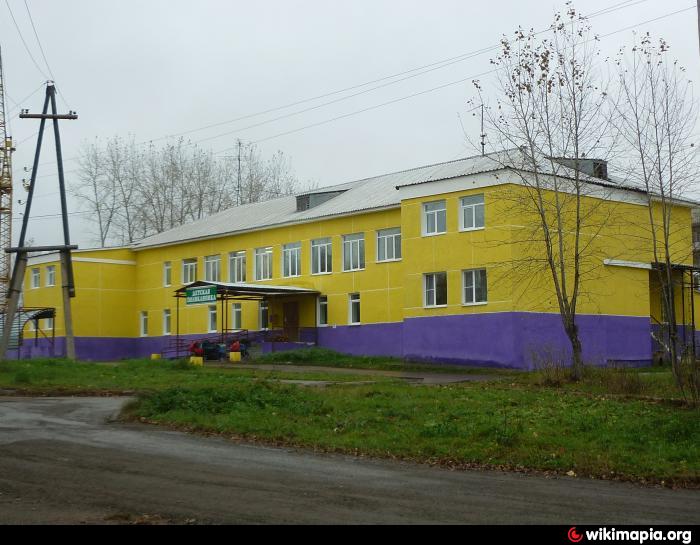 Памятник войнам-карпинцам погибшим в годы ВОВ
Детская поликлиника
Памятник Вахрушеву В.В.
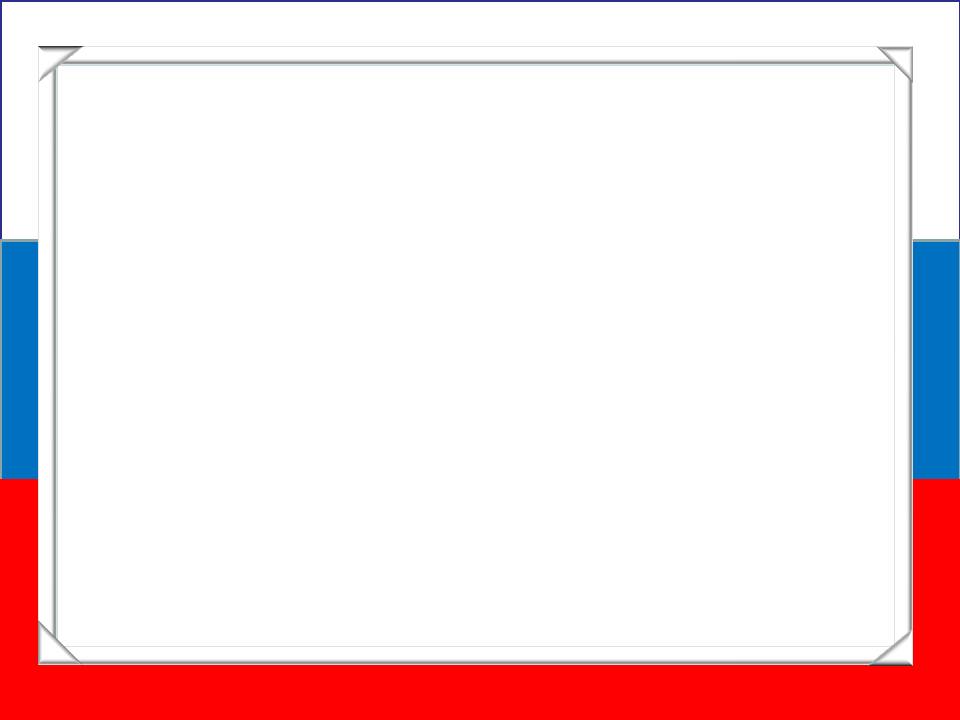 Улица Почтамтская
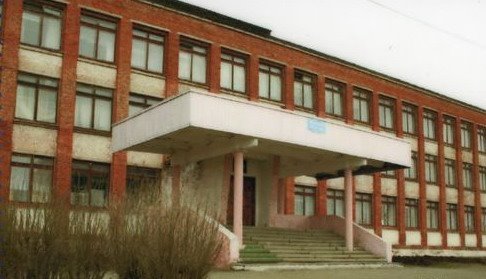 Школа № 2
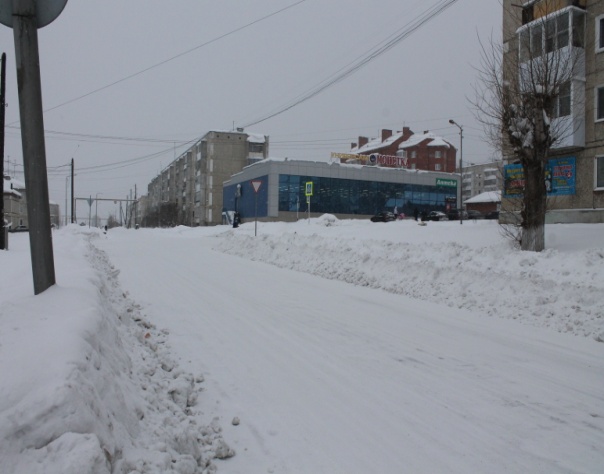 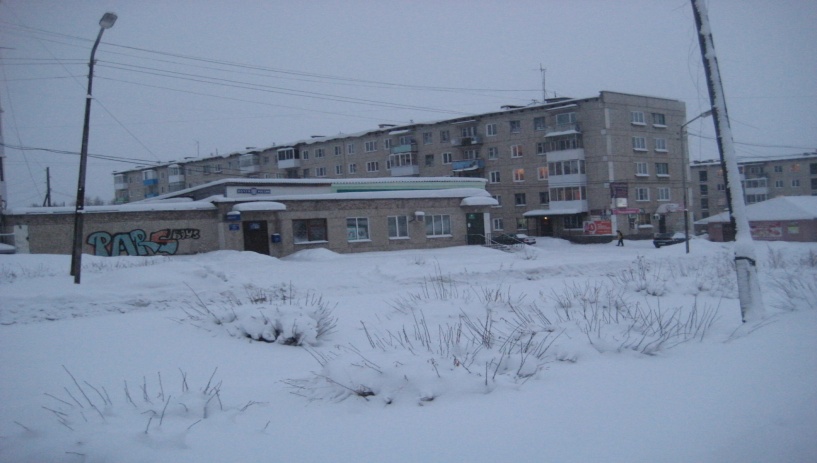 Супермаркет «Монетка»магазин «Зоомир»
Почтовое отделение
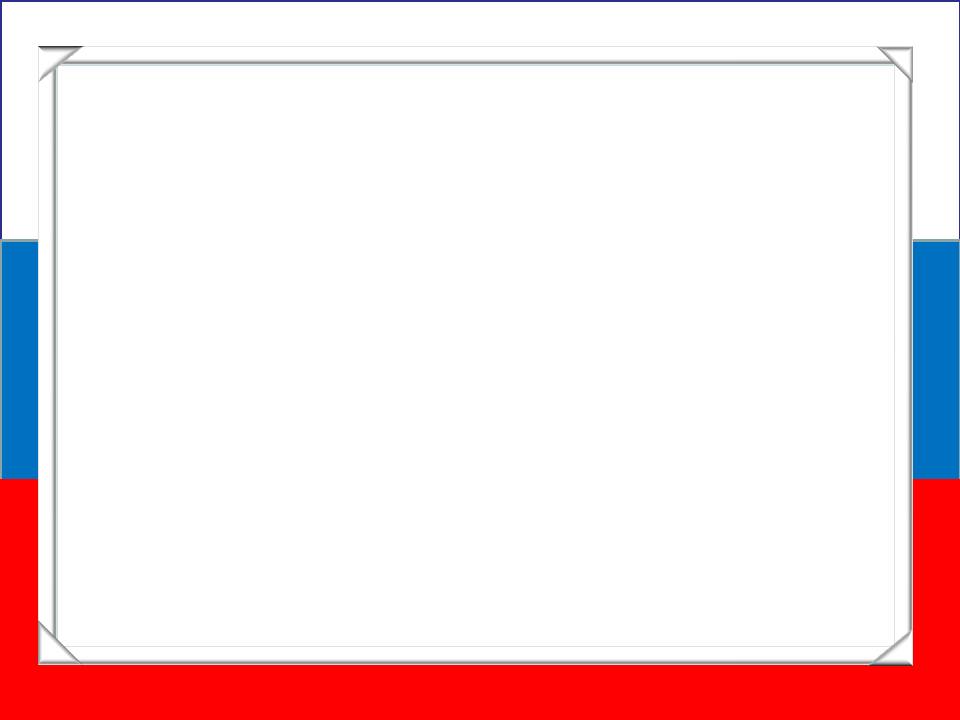 Улица Серова
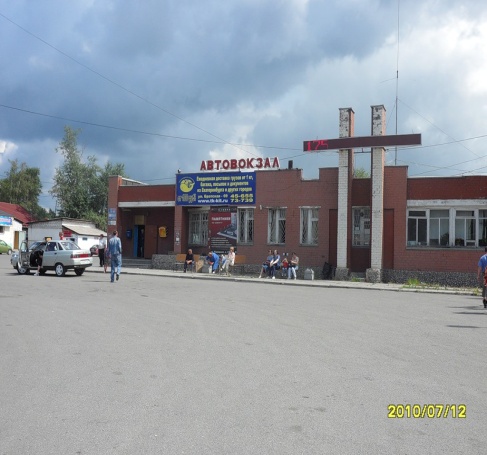 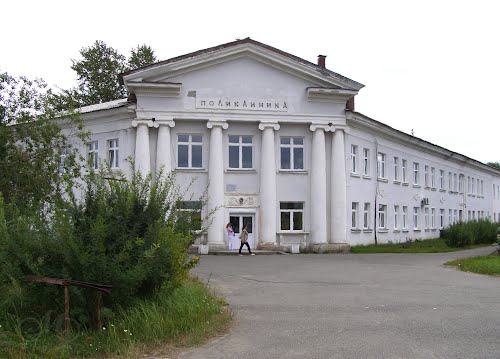 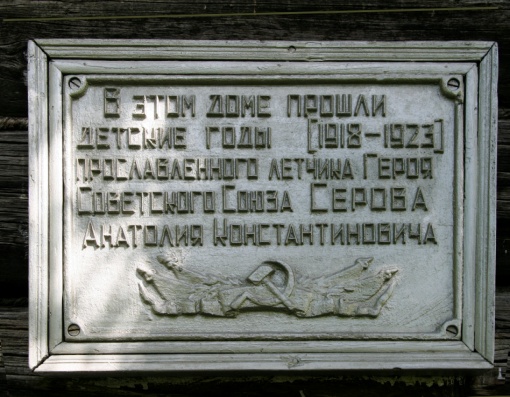 Городская поликлиника
Автовокзал ГО Карпинск
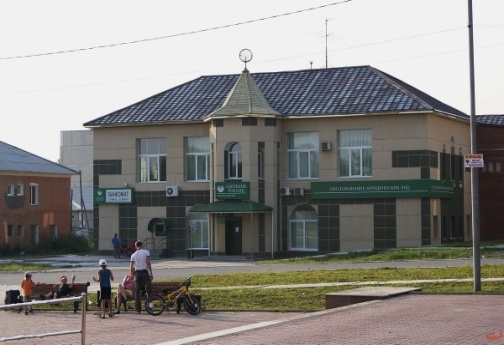 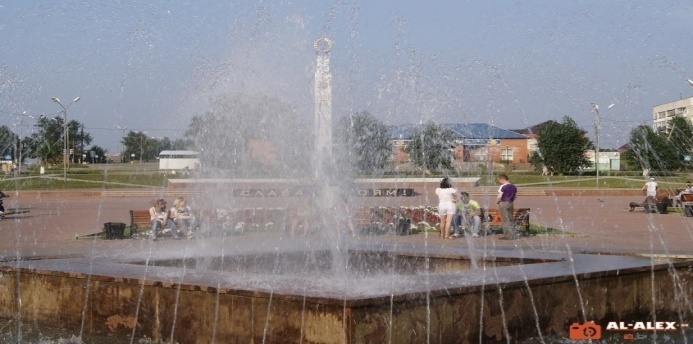 Отделение Сбербанк России
Фонтан на площади Славы
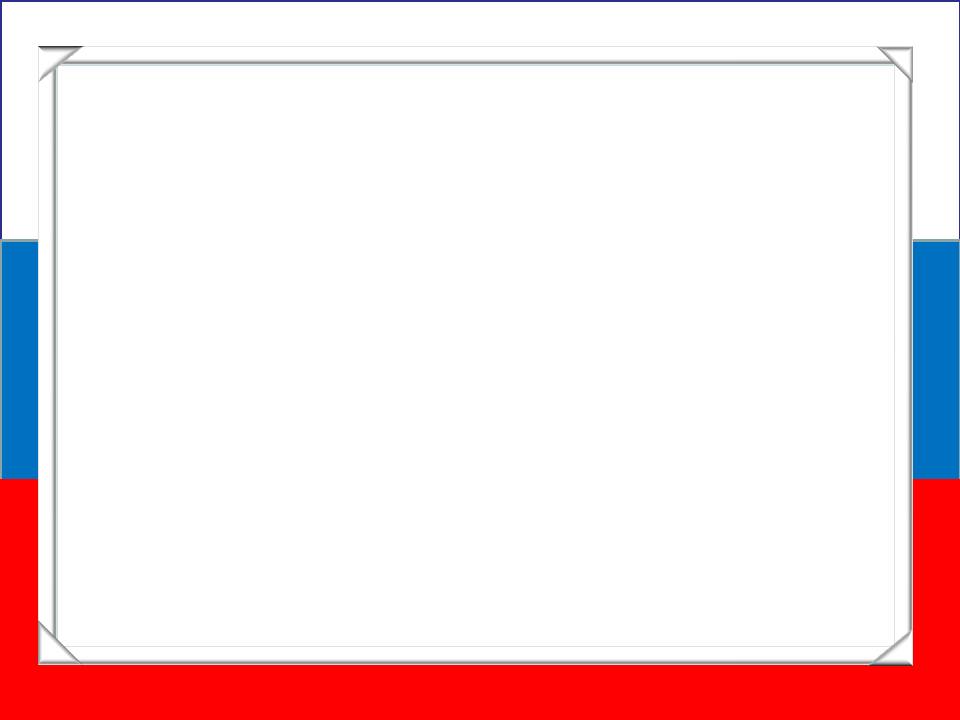 Улица Луначарского
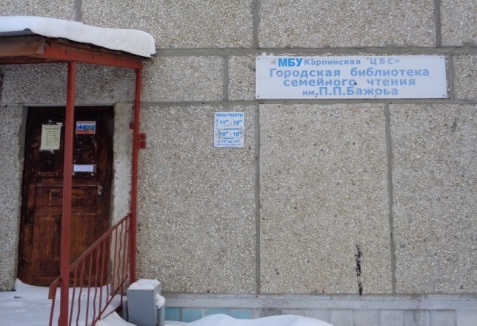 Городская библиотека семейного чтения им. П.П. Бажова
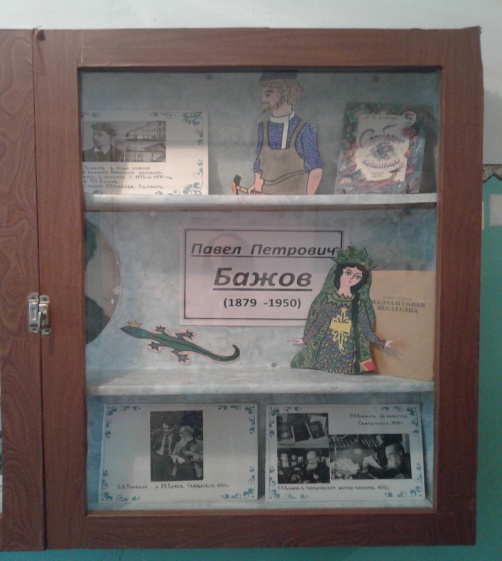 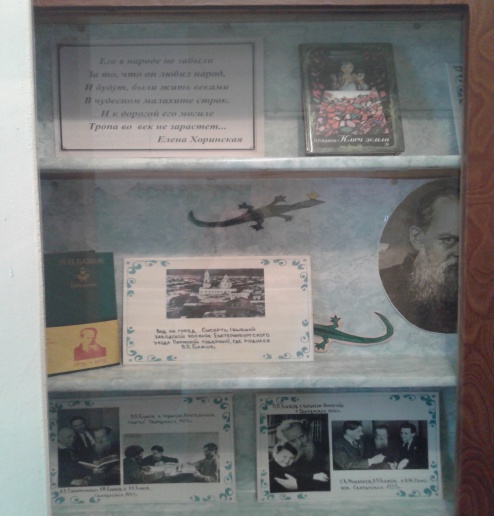 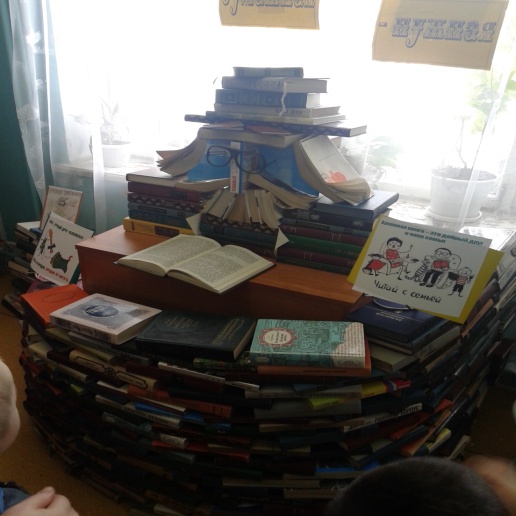 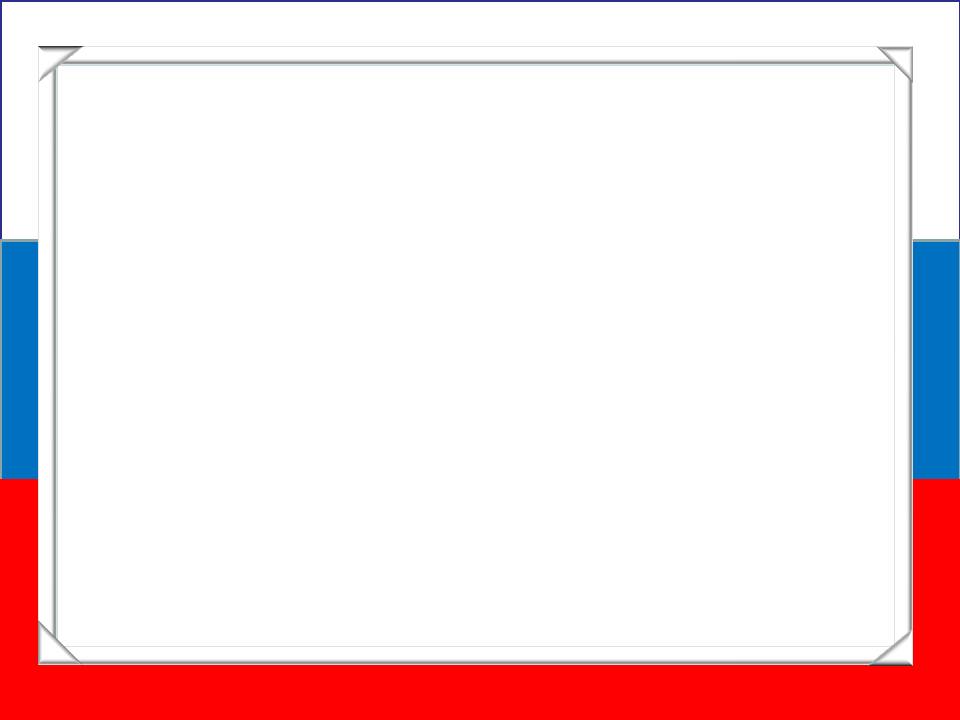 Улица Мира
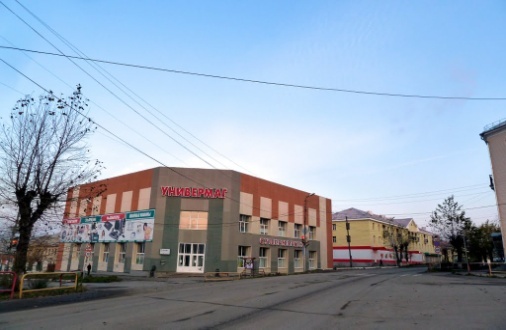 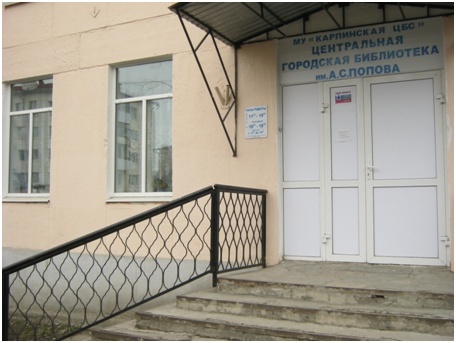 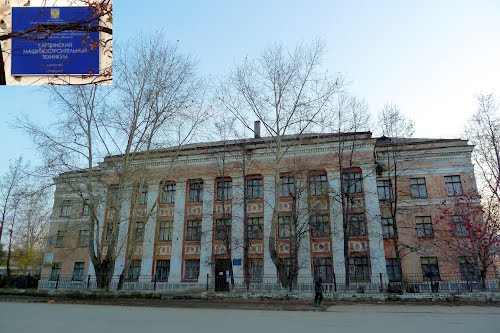 Библиотека им. А.С. Попова
Торговый центр
Машиностроительный
техникум
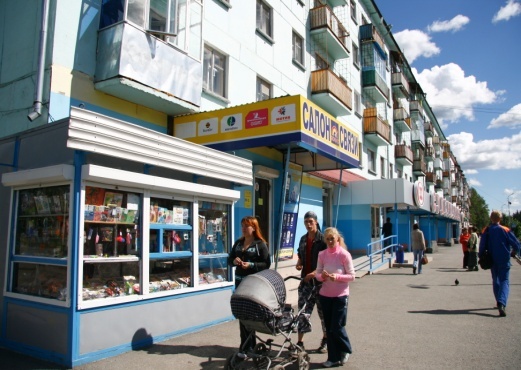 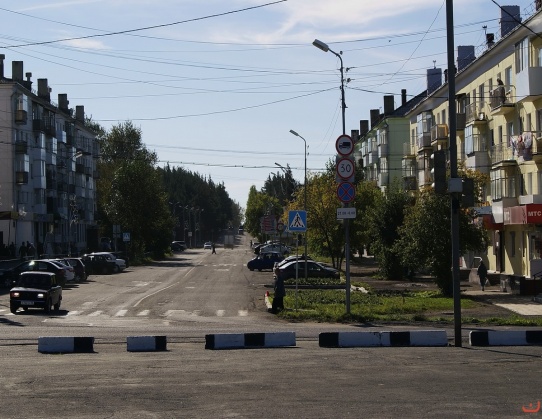 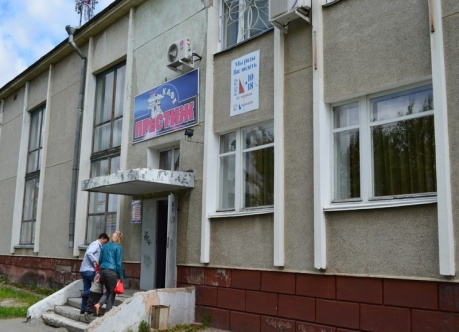 Центральный проспект
Кафе семейного отдыха «Престиж»
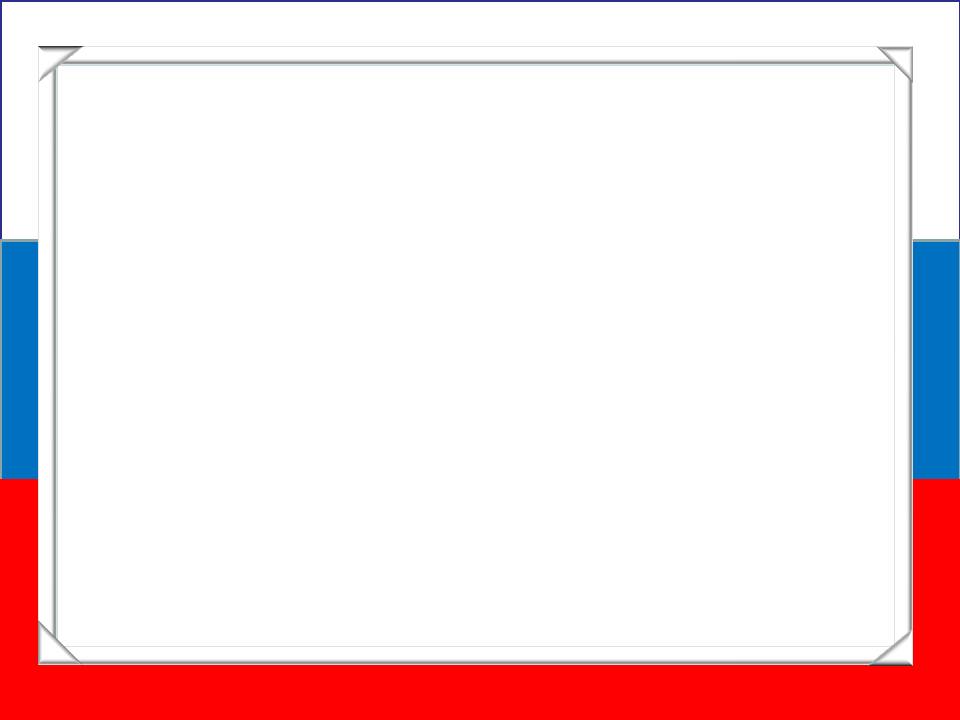 Улица Пролетарская
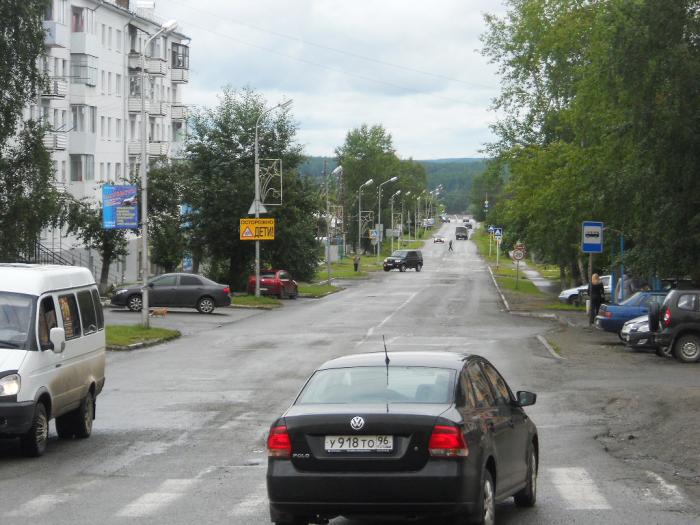 Магазин «Рыбалка, охота, туризм»
Магазин «Зоомир»
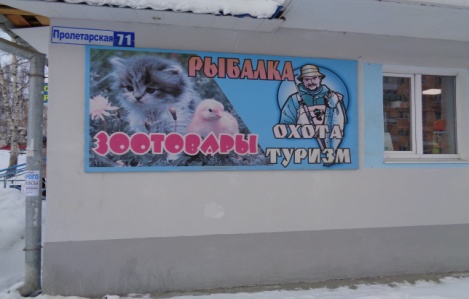 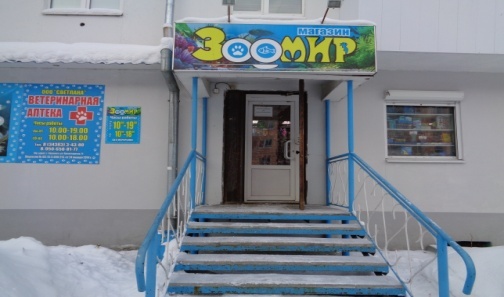 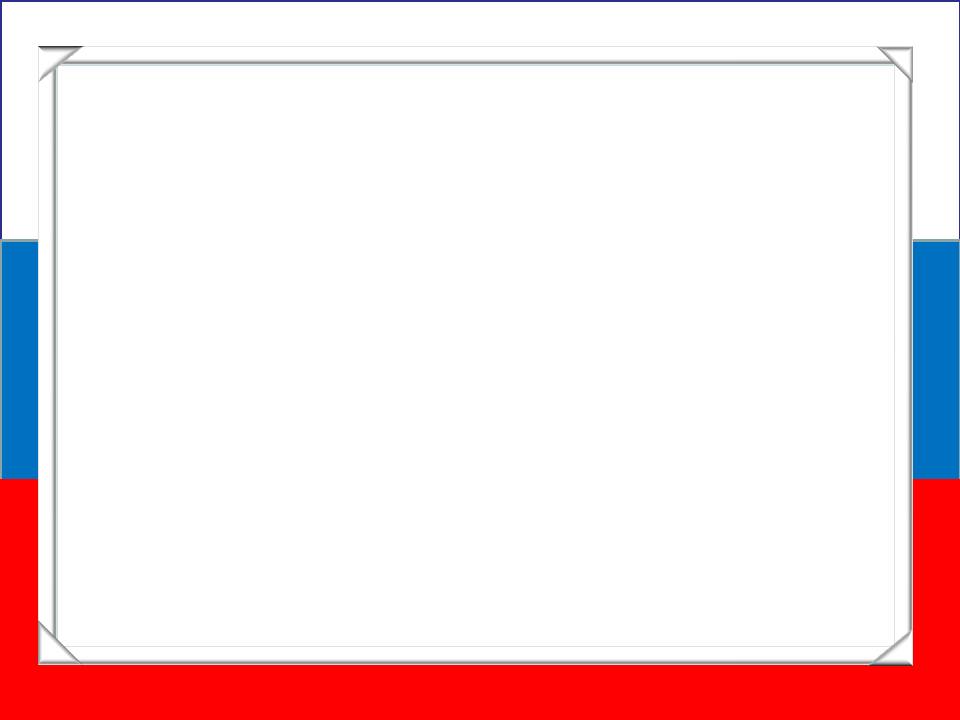 Улица Николая Рачева
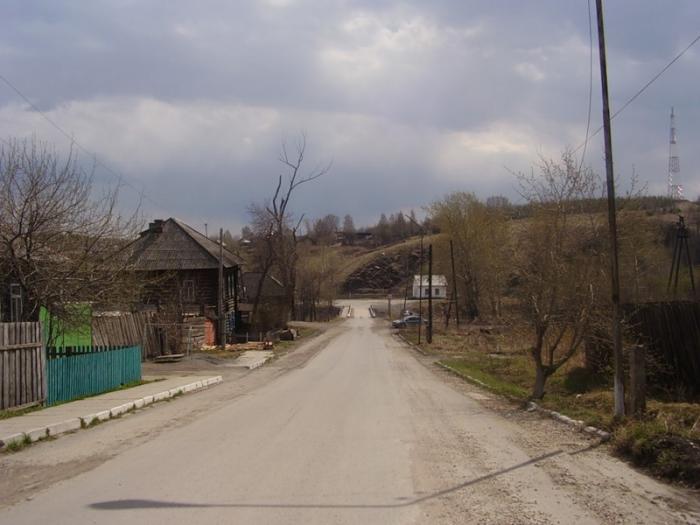 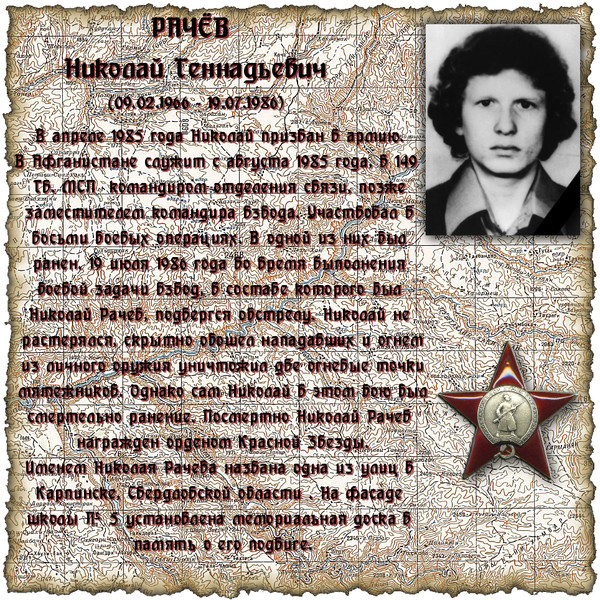 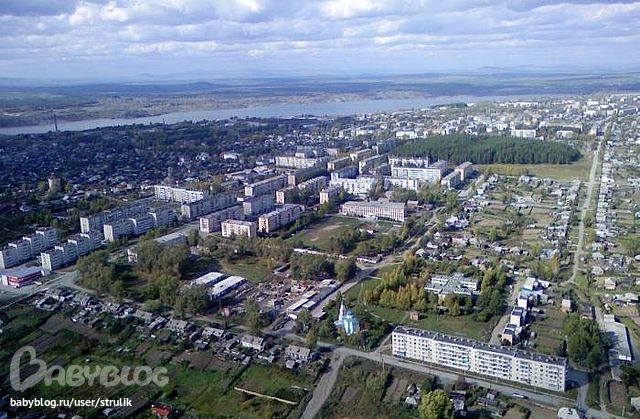 Наш город маленький, но прекрасный и мы его любим!